“Campos Naturales”Arreglo Renán Cortés
Docente Daniela Aguilera/ Andrea Ramírez
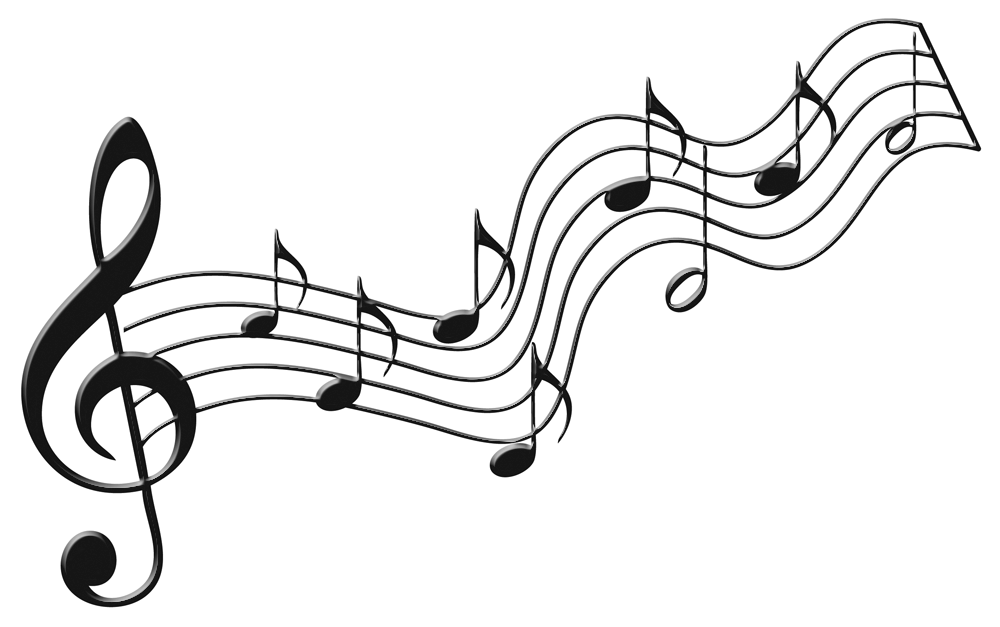 Objetivo:Interpretar por medio de instrumentos o la voz la canción “Campos Naturales”, para logar seguridad y fluidez interpretativa.
“Campos Naturales” Opciones de trabajo
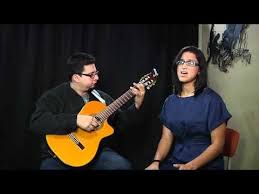 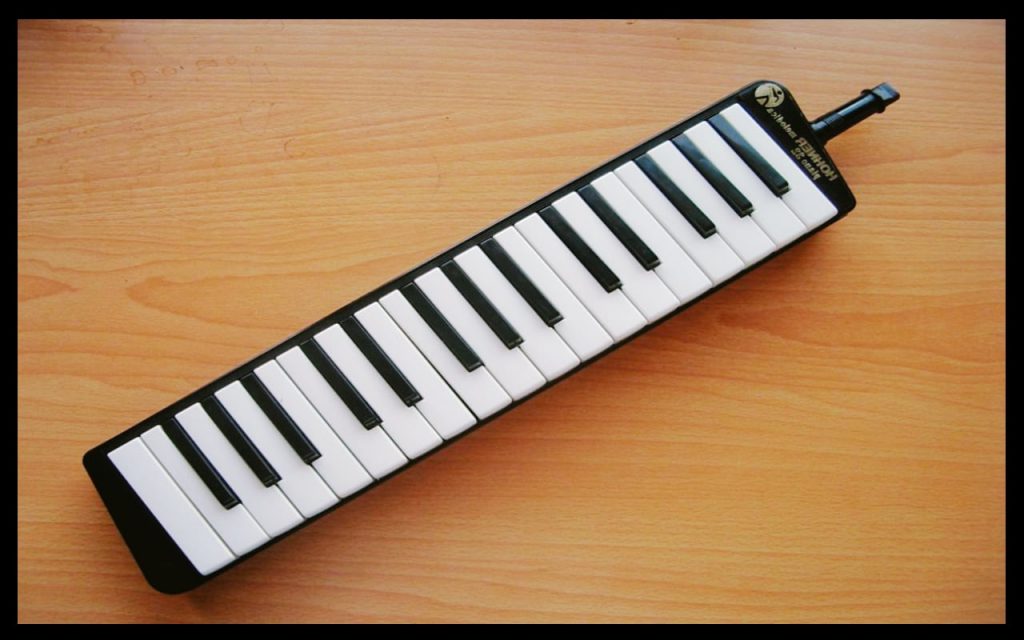 https://recursivearts.com/es/virtual-piano/
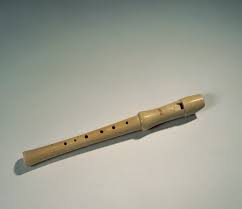 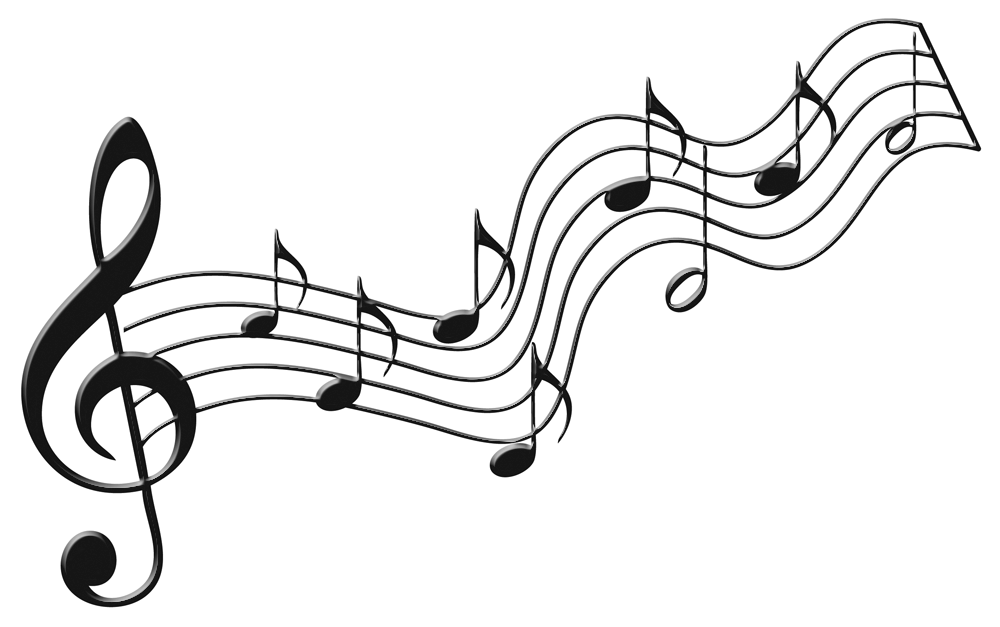 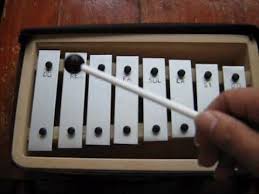 “Campos Naturales”
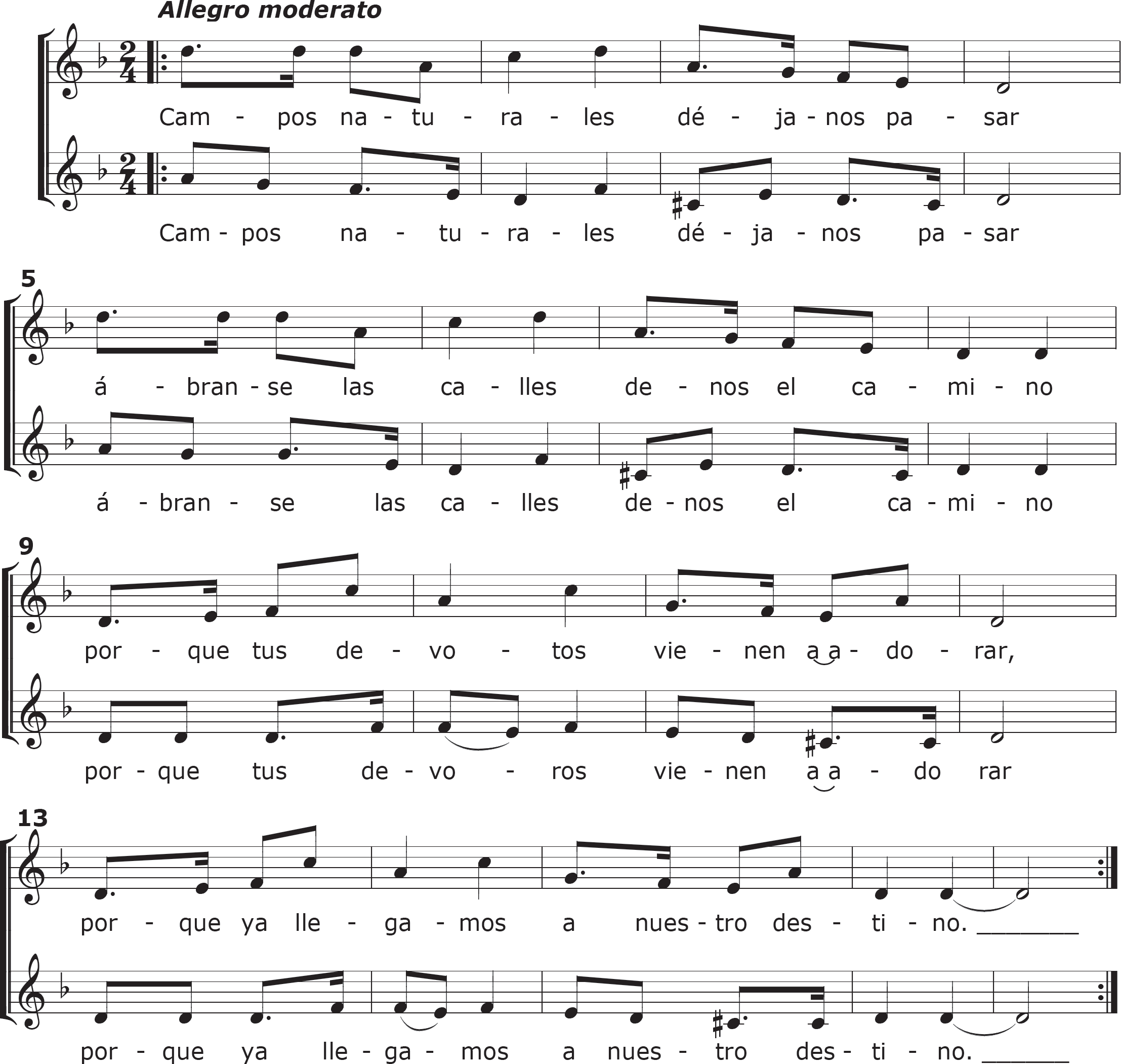 “Campos Naturales”
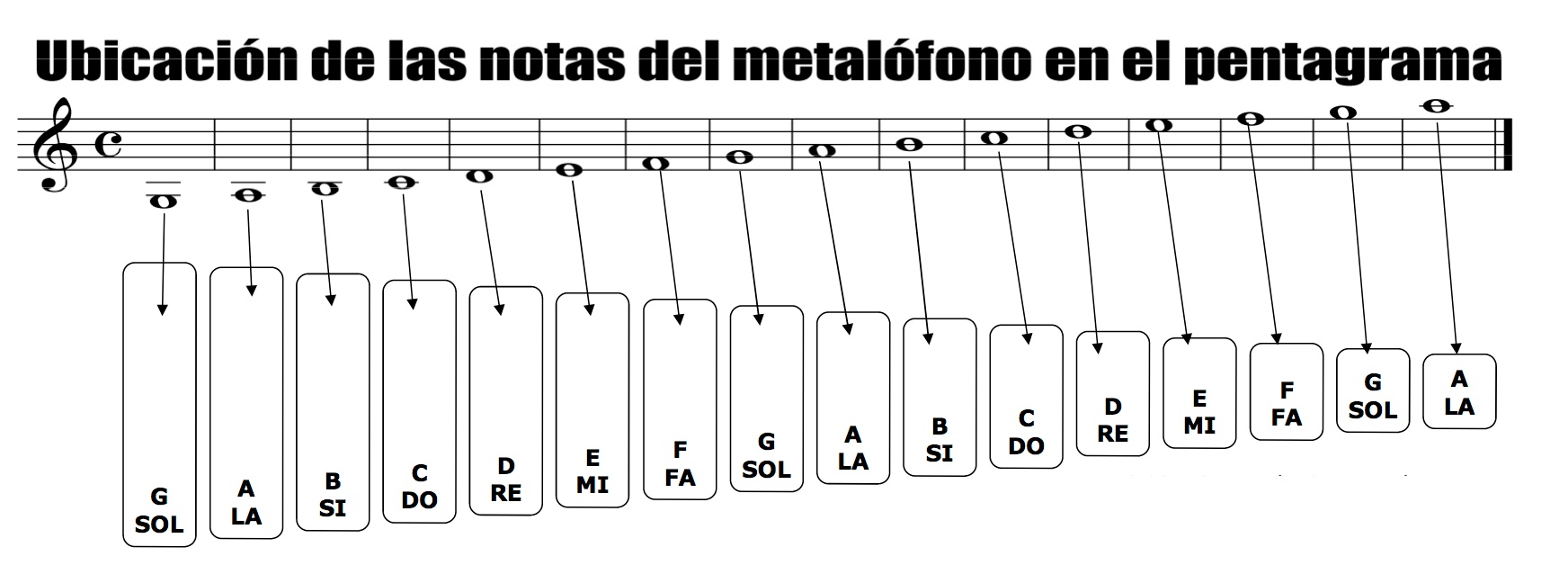 ¿Recuerdas su duración ?
Te mando  un abrazo virtual
¡Excelente trabajo!!!!
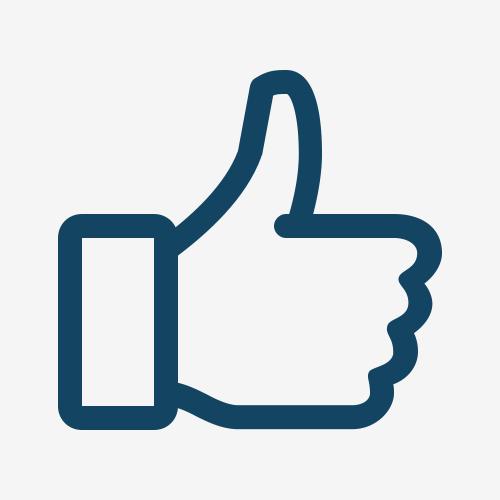